Algebra
10
sinf
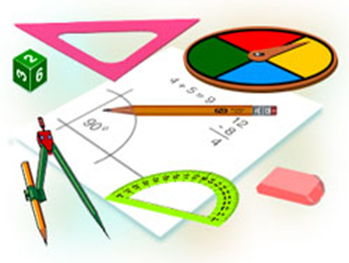 Mavzu:
Nazorat ishi topshiriqlari
Komilov Mirodil Xosiljonovich X.T.V. tasarrufidagi AFIDUM matematika fani o‘qituvchisi.
To‘plamlar ustida amallar
Diagrammadan foydalanib, quyidagi to‘plamlar 
elementlari sonini toping.
To‘plamlar ustida amallar
To‘plamlar ustida amallar
Badminton klubida 41 nafar qatnashchidan 31 
nafari yakka tartibda va 16 nafari juftlikda o‘ynaydilar.
Nechta qatnashchi ham yakka tartibda, ham 
juftliklarda o‘ynaganlar?
To‘plamlar ustida amallar
50 ta talabadan 40 tasi ingliz tilini, 25 tasi nemis 
tilini o‘rganmoqda. Ikkala tilni ham o‘rganayotgan
talaba nechta?
To‘plamlar ustida amallar
To‘plamlar ustida amallar
To‘plamlar ustida amallar
To‘plamlar ustida amallar
Quyidagi mulohazalarni so‘zlar yordamida 
ifodalang.
Mantiqiy teng kuchlilik
Mantiqiy teng kuchli bo‘ladimi?
Ha
Mantiqiy teng kuchlilik
Mantiqiy teng kuchli bo‘ladimi?
Yo‘q
Hukm
Hukm mantiqiy shartini yozing. Bu hukmning to‘g‘ri yoki noto‘g‘ri ekanligini tekshiring:
    Barcha o‘qituvchilar ilmga chanqoq. Muazzam Olimova o‘qituvchi emas. Demak, Muazzam Olimova ilmga chanqoq emas.
Hukm
Sodda foizlar
Bank tomonidan har yilga foiz stavkasi 14 % deb belgilangan. Tadbirkor bankdan olgan qarzini va foiz to‘loviga qo‘shimcha 16 million so‘mni 5 yil ichida to‘ladi va qarzdan qutuldi. Tadbirkor qancha miqdorda qarz olgan?
Sodda foizlar
Fuqaro dastlab bankka 20 million so‘m omonatga qo‘yib, 15 oyda 900000 so‘m daromad oldi. Agar to‘lov yilma-yil amalga oshirilgan bo‘lsa, yillik foiz stavkasi nechaga teng?
Murakkab foizlar
Agar 20 million so‘m qarz yillik murakkab foiz stavkasi 6 % bilan 1 yilda choraklarga bo‘lab to‘lash sharti bilan olingan bo‘lsa, kreditor oladigan daromadi qancha bo‘ladi?
Mustaqil yechish uchun topshiriq
Darslikning 
47 va 57-betidagi Nazorat ishi topshiriqlari.
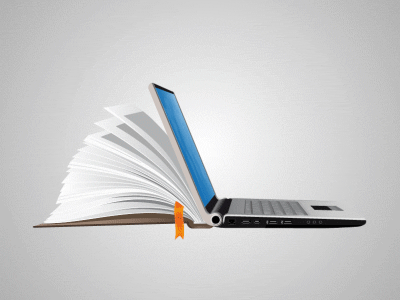